Polinômios de Legendre
Utilização de Polinômios Legendre e Associados de Legendre:
Determinação das funções de onda dos elétrons nas órbitas de um átomo; 

Determinação das funções potenciais na geometria esfericamente simétrica, etc. (Veja livros textos de Mecânica Quântica e Eletrodinâmica);

Em física de reatores nucleares, polinômios de Legendre tem uma importância extraordinária para as soluções de equações de transporte de nêutrons e definição das funções de espalhamento adequadas de nêutrons. (*) (**)
(*) P.F. Zweifel, Reactor Physics, McGraw-Hill Inc., New York (1973)
(**) Fikret Anli , Süleyman Gungor, Some useful properties of Legendre polynomials and its applications to neutron transport equation in slab geometry, Appl. Math. Modelling, 31 (4) 2007, p. 727–733.
Método da Separação de Variáveis…
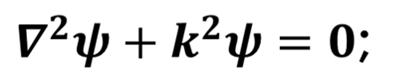 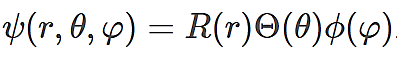 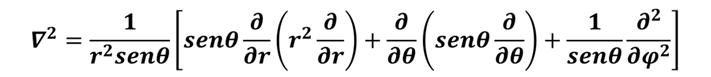 Equação de  Bessel Esférica
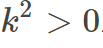 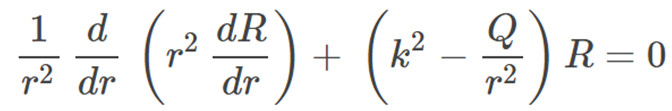 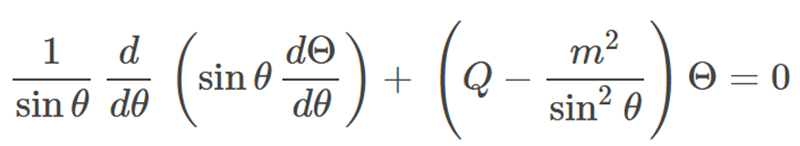 Equação Associada  de Legendre
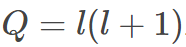 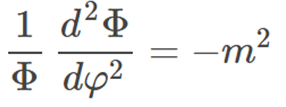 l inteiro e positivo
(1)
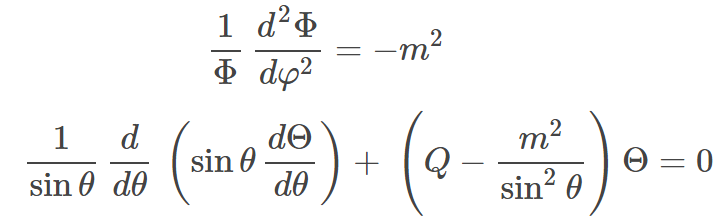 (2)
A solução de (1) é:

com m inteiro (solução periódica)

Para (2) fazemos uma mudança de variável:
1
A equação diferencial resultante, para Q = n2, é:
Equação de Legendre Associada
Para m = 0.
Equação de Legendre
Procurando solução do tipo:
Relação de Recorrência
Para  = 0, a1 e a2 não nulos
Convergência (teste da razão)
A equação de Legendre tem soluções limitadas no intervalo -1  x  +1 (-1  cos  +1), se e somente se 
n2=l(l+1)
	Sendo que l pode assumir  somente valores 	inteiros e positivos, l = 0, 1, 2, 3, 4, ...

Desta forma, a equação de Legendre admite soluções na forma de séries de potências, ou seja, na forma polinomial.
Chega-se assim ao Polinômios de Legendre:
Onde: [l/2] =l/2 para n par e [l/2] =(l-1)/2
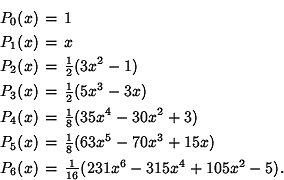 Onde x = cos
FORMULA DE RODRIGUES para a funções de Legendre
É uma forma de produzir os polinômios de Legendre a partir da função (x2 – 1)
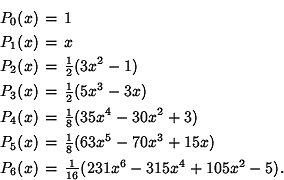 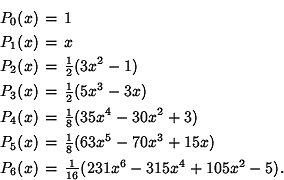 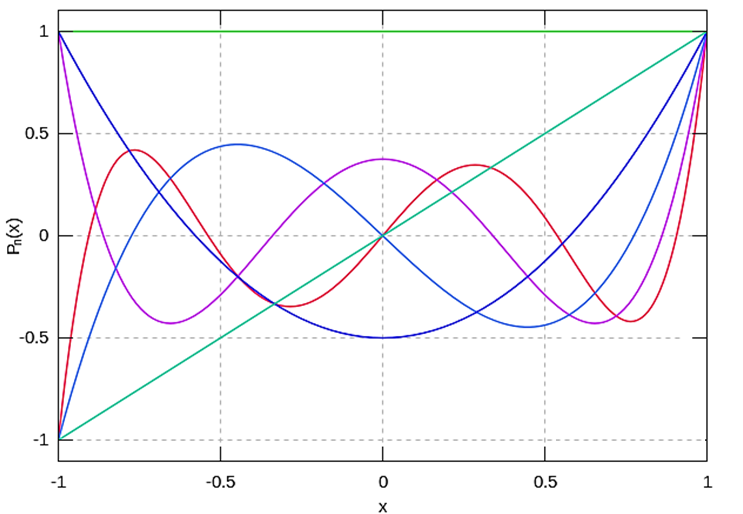 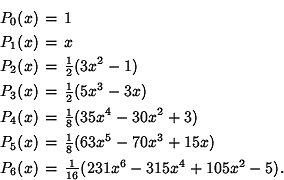 C
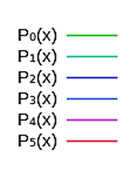 Função geratriz – G(x,t)
A função geratriz G(x,t) é tal que ao expandir essa  função em série de potências para  t  < 1, os polinômios de Legendre são os coeficientes da expansão.
Em eletrostática e gravitação, vemos potenciais escalares do formato:
Observa-se que o potencial elétrico decorrente de uma carga pontual Q, a uma distância r da carga, é
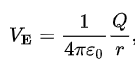 O potencial gravitacional V a uma distância x de um ponto de massa de massa M pode ser definido como o trabalho W que precisa ser feito por um agente externo para trazer uma unidade de massa do infinito até esse ponto
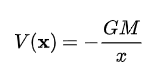 d
Q
r
R
o
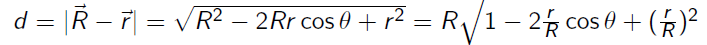 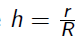 x = cos
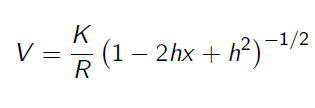 t = h
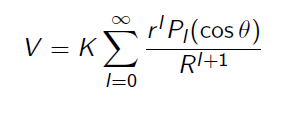 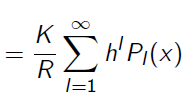 Com a superposição destes polos constrói-se uma superfície carregada.
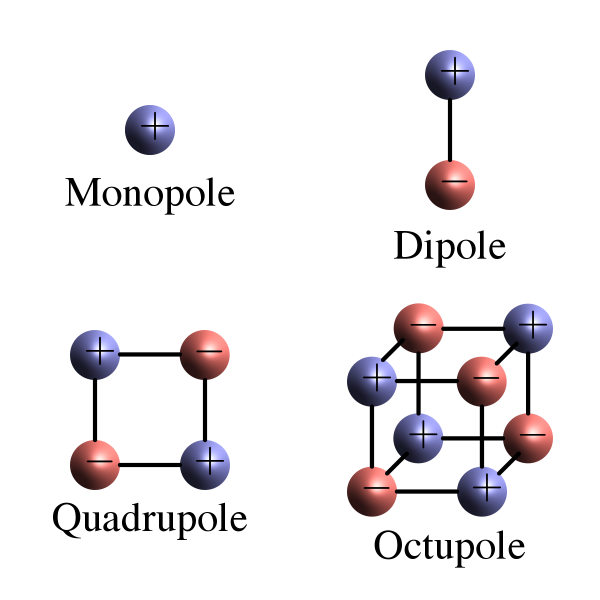 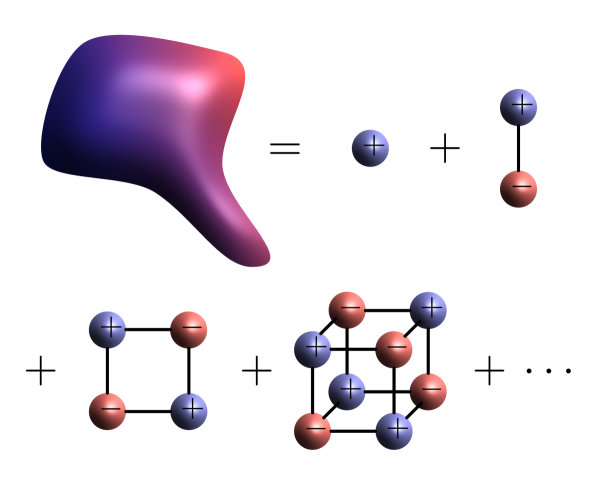 Qualquer distribuição de carga, seja discreta ou contínua, pode ser representada como a superposição de um monopolo, dipolo, quadrupolo, octupolo e assim por diante.
Relações de Recorrência obtidas a partir de G(x,t)
As fórmulas de recorrência podem ser obtidas pela derivação da função geratriz em relação a x e t.
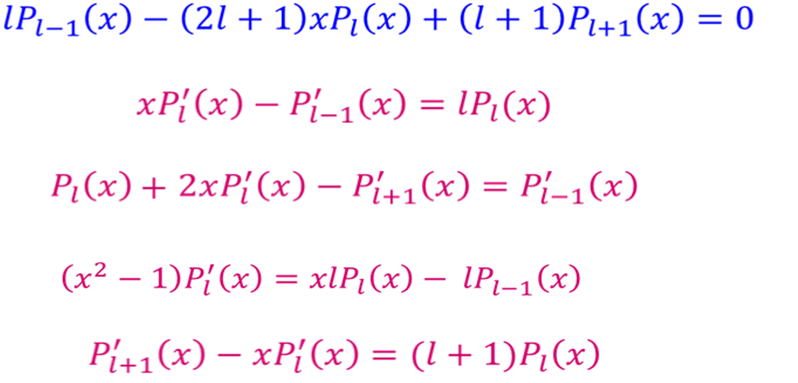 1
2
3
4
5
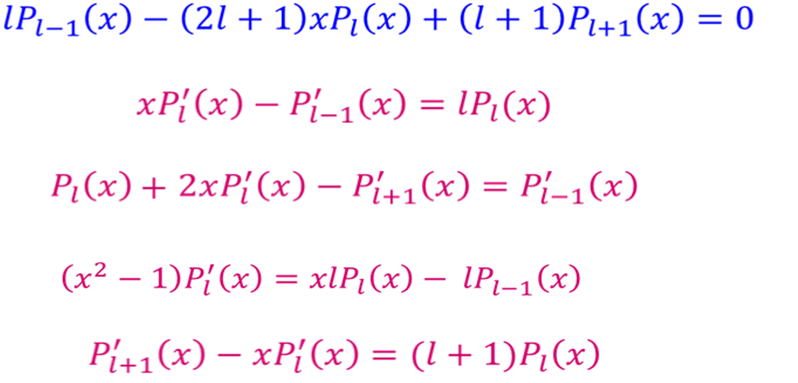 1
2
Derivando-se a função geratriz em relação a t
Deriva a relação (1) isola o termo (l+1)P’l+1; multiplica relação por 3 por (l+1) e combina as duas
Derivando-se a função geratriz em relação a x
Integra a equação de Legendre; integra a relação (3) e substitui uma na outra.
 Para você encontrar.
3
4
5
Ortogonalidade dos Polinômios de Legendre
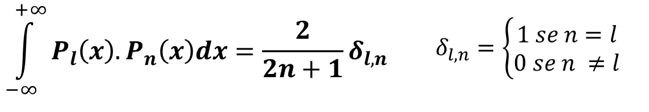 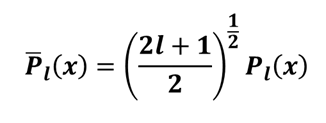 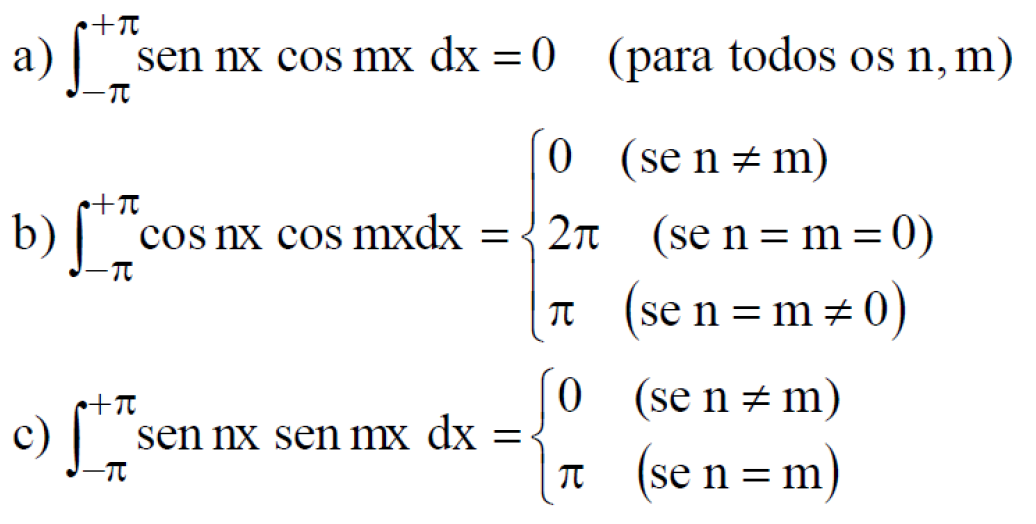 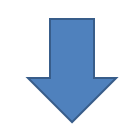 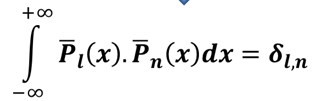 Polinômios Associados de Legendre:  m0
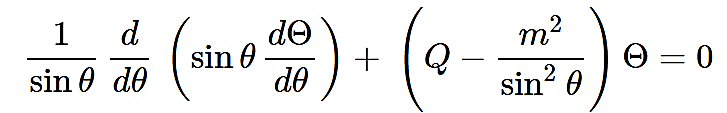 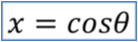 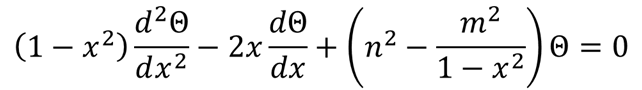 Polinômios Associados de Legendre -  (x)
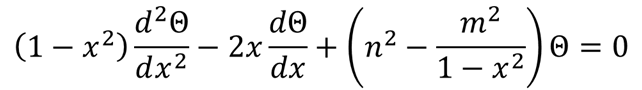 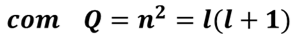 Procurar soluções do tipo:
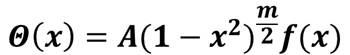 Para m = 0 a equação diferencial acima é a Equação de Legendre e a solução é f(x) = Pl(x).
Se diferenciarmos a equação acima m vezes:
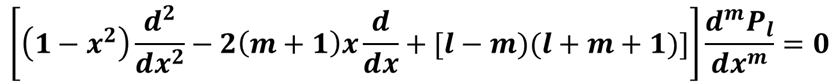 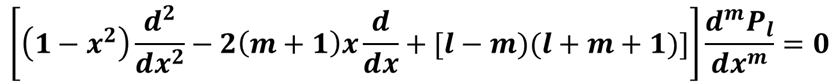 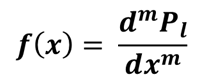 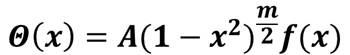 E como:
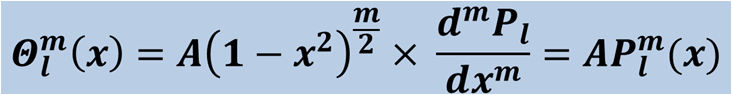 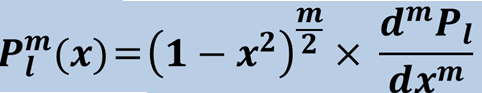 A partir da fórmula de Rodrigues para Pl(x) 
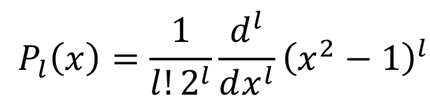 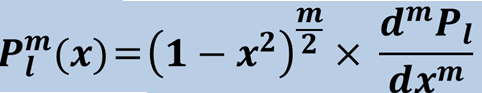 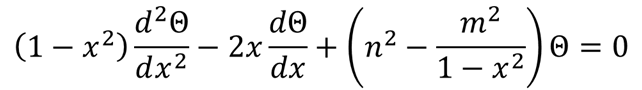 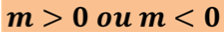 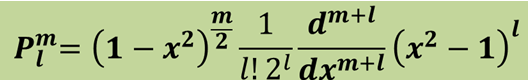 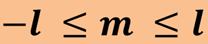 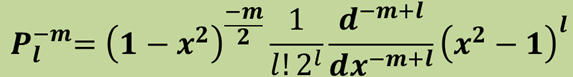 Relações de recorrência
Seja a equação diferencial para os polinômios associados de Legendre:
Mostre que:
Ortonormalização da função de Legendre Associada
ResumoAssociados de Legendre
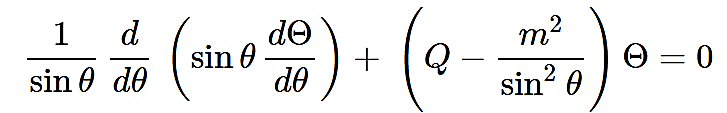 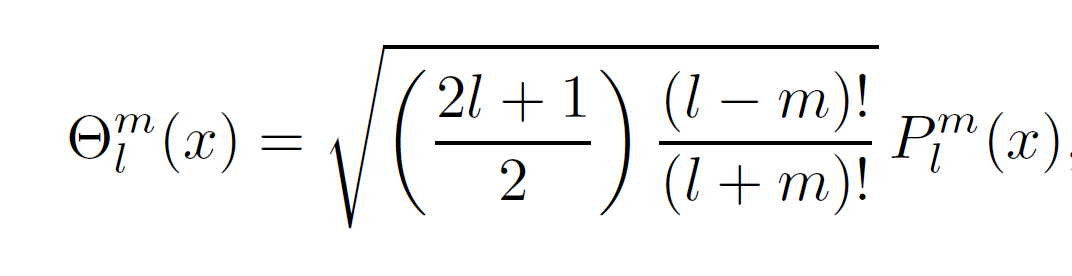 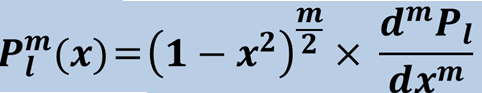 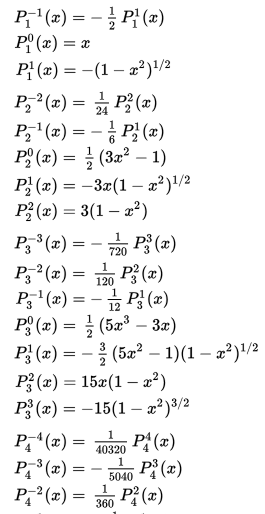 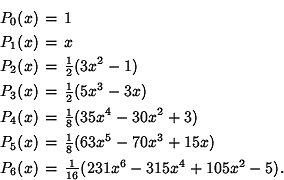 x = cos
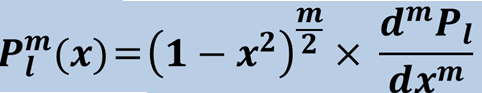 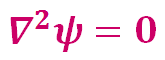 Coordenadas esféricas
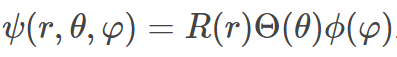 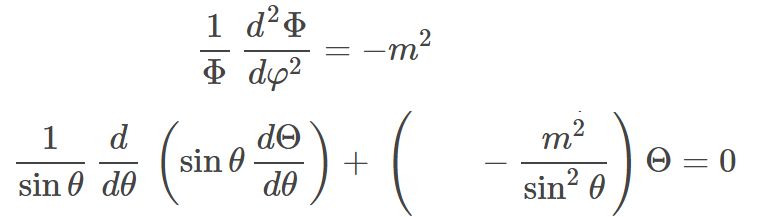 l (l+1)
Na parte angular podemos escrever:
Harmônicos Esféricos
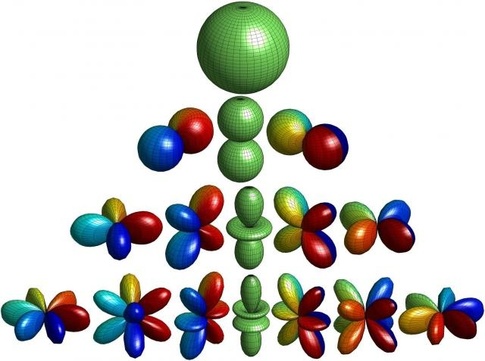 s
p
Orbitais dos elétrons
d
l = 0
f
l = 1
l = 2
l = 3
Padrões de radiações emitidas por antenas
Distribuição de campo elétrico ao redor de uma molécula, que é a soma de monopolos, dipolos, quadrupolos, etc